ELABORACION DE LA MANIFESTACION DE IMPACTO AMBIENTAL FEDERAL DEL BULEVAR LAS TORRES NORTE (TRAMO 0+500 A 1+500), MUNICIPIO DE SAN FRANCISCO DE4L RINCON, GTO.
PRESUPUESTO DE LA OBRA con IVA : $ 125,910.67
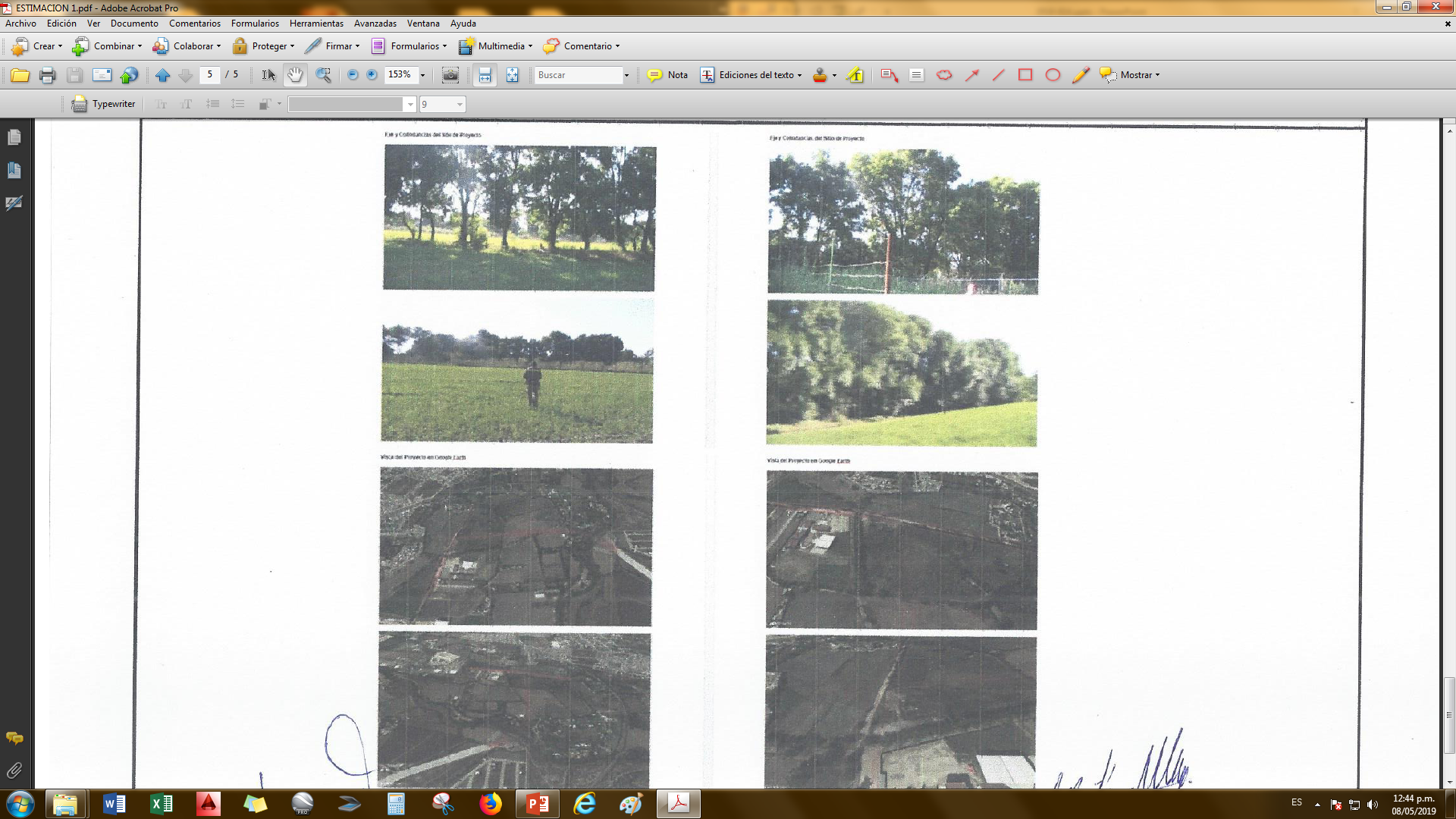 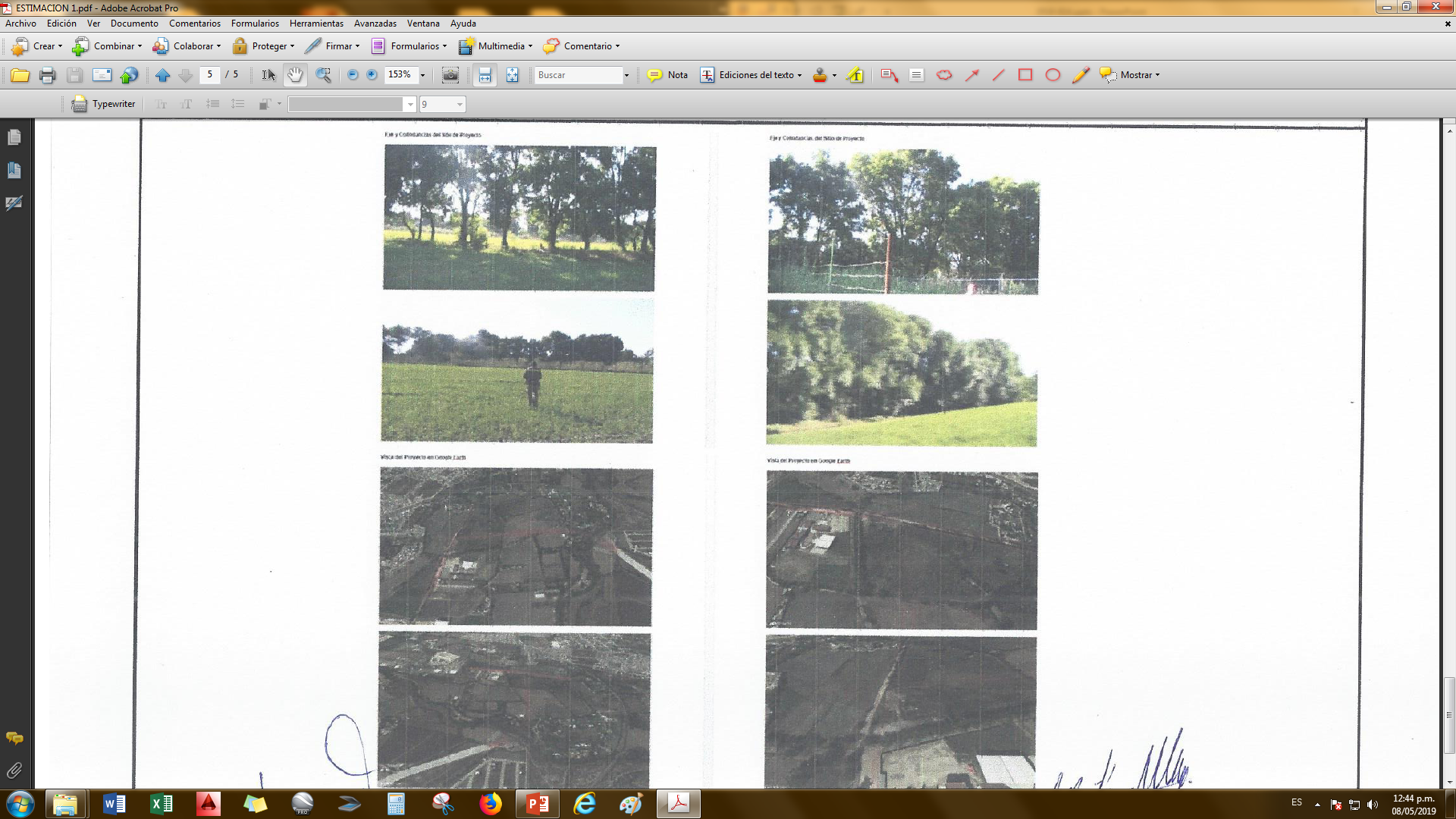 DESCRIPCION DE LOS TRABAJOS

VISITAS AL SITIO DE LOS TRABAJOS.
ELABORACION DE LA MANIFESTACION DE IMPACTO AMBIENTAL.
TRAMITES ANTE SEMARNAT.
SAN FRANCISCO DEL RINCÓN, GTO.
1 DE 1